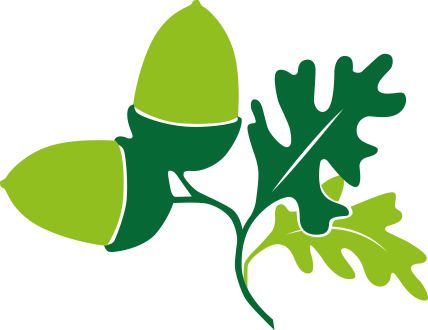 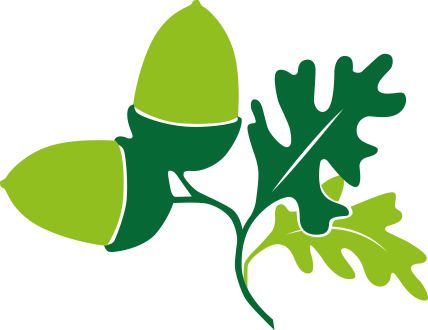 Citizenship
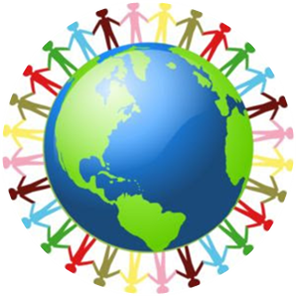 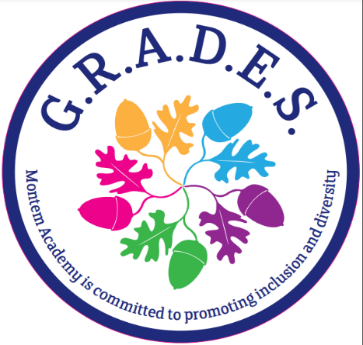 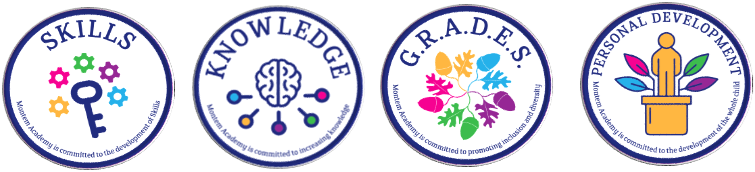 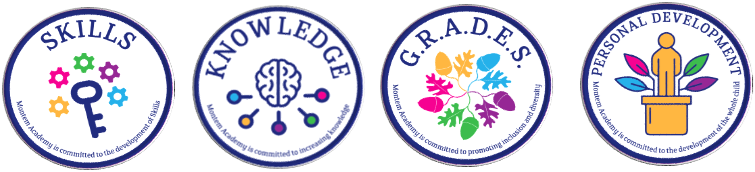 Week 2
Everyone to Excel through Pride and Ambition
Citizenship
Inclusion
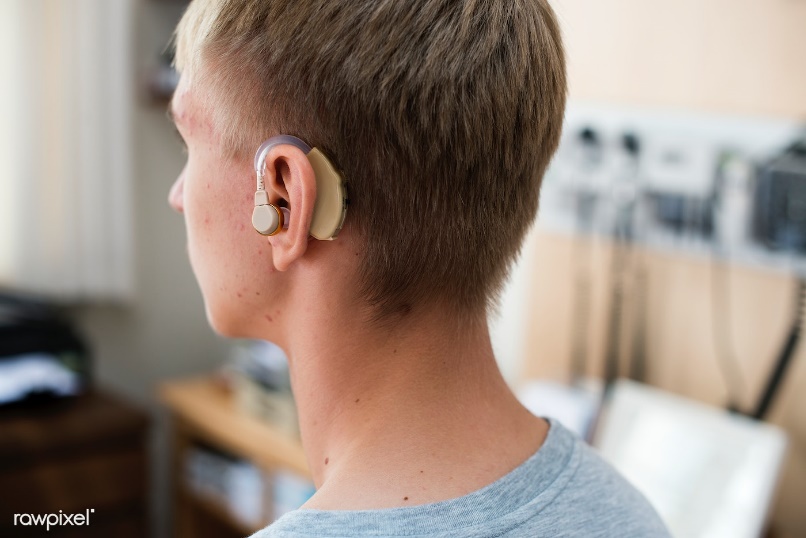 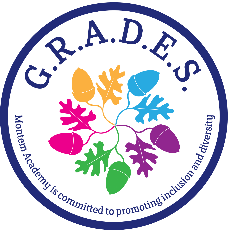 Everyone to Excel through Pride and Ambition
[Speaker Notes: Click on the link for the video and then create a short task/question based on the video.]
Citizenship
ECO
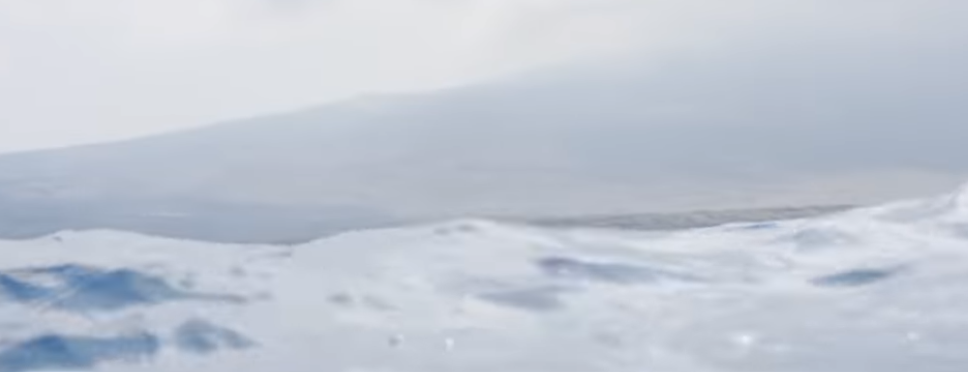 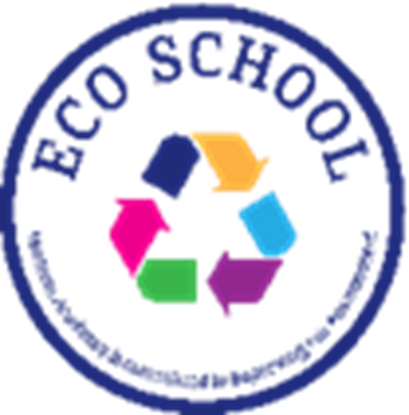 Kids Take Action Against Ocean Plastic | Short Film Showcase - YouTube
Everyone to Excel through Pride and Ambition
[Speaker Notes: Click on the link for the video and then create a short task/question based on the video.]
Citizenship
Safeguarding
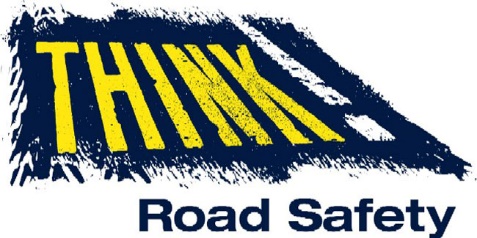 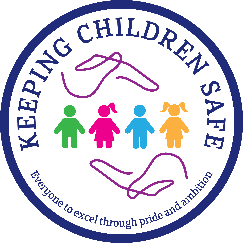 Everyone to Excel through Pride and Ambition
[Speaker Notes: Click on the link for the video and then create a short task/question based on the video.]
Citizenship
Arts
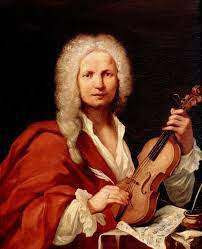 Vivaldi:
https://www.youtube.com/watch?v=KKxcS49Vpkc
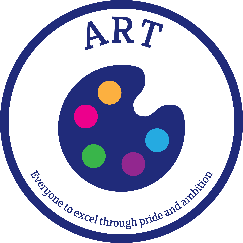 Everyone to Excel through Pride and Ambition
[Speaker Notes: Click on the link for the video and then create a short task/question based on the video.]
Citizenship
Sports
https://drive.google.com/file/d/1DpT44cCTcGp4WL0mXT4rxpkN5VopVlGP/view?usp=drive_link
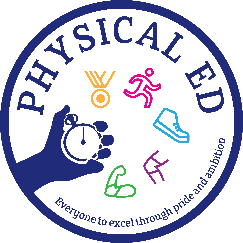 Everyone to Excel through Pride and Ambition
[Speaker Notes: Click on the link for the video and then create a short task/question based on the video.]